Learning Objective
I will be able to use the chain rule to determine the derivatives of composite functions
Success Criteria
At the end of the lesson, I will be able to:
use the chain rule to determine the derivatives of composite functions
Concept Development
Composite Functions
Composite functions: Applying one function to the result of another
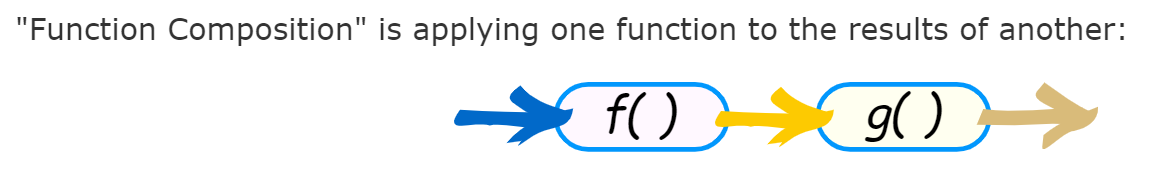 Skill Development – Method 1
Leibniz Notation
Guided Practice
Skill Development – Method 2
In formula sheet
Guided Practice
Guided Practice
Guided Practice
Guided Practice
Guided Practice
Guided Practice
Independent Practice
Complete Cambridge Ex 4E